«КЦСОН по Мишкинскому, Шумихинскому и Юргамышскому районам»Занятие в рамках программы «Вектор самоопределения». Блок «Имею право».Темы: «Обучение». «Трудоустройство». Право на жилье».
Черемных Ольга Сергеевна – 
специалист по социальной работе 



Мишкино, 2020 г.
Обучение
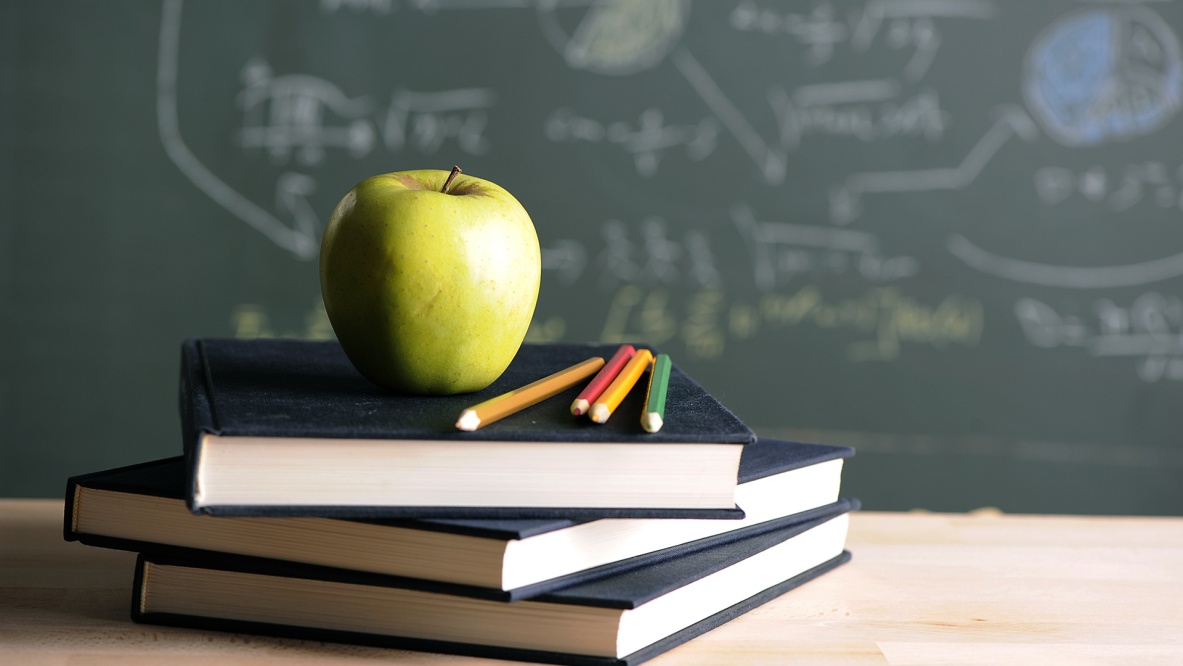 Принимая решение об образовании, необходимо учитывать следующие факторы:
1. Без высшего образования сложно найти достойно оплачиваемую работу.

2. Материально положение можно улучшить с помощью программ государственной помощи.
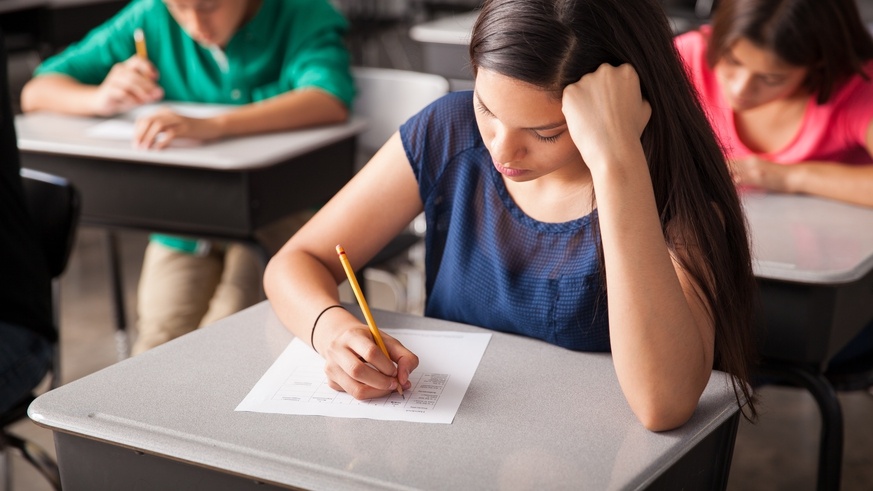 Сироты, получающие образование могут претендовать на помощь от государства:
 до 23 лет - пенсия по потере кормильца;
 повышенная в 1,5 раза государственная стипендия;
 регулярная материальная помощь;
 помощь в натуральном виде;
 оплата транспорта;
 бесплатное медицинское обслуживание, санаторно-курортное лечение с оплатой проезда;
 общежитие.
Кроме периода обучения льготы предоставляются:
 во время академического отпуска по болезни;
 во время декретного отпуска и с момента достижения ребенком 1,5 лет.
Трудоустройство
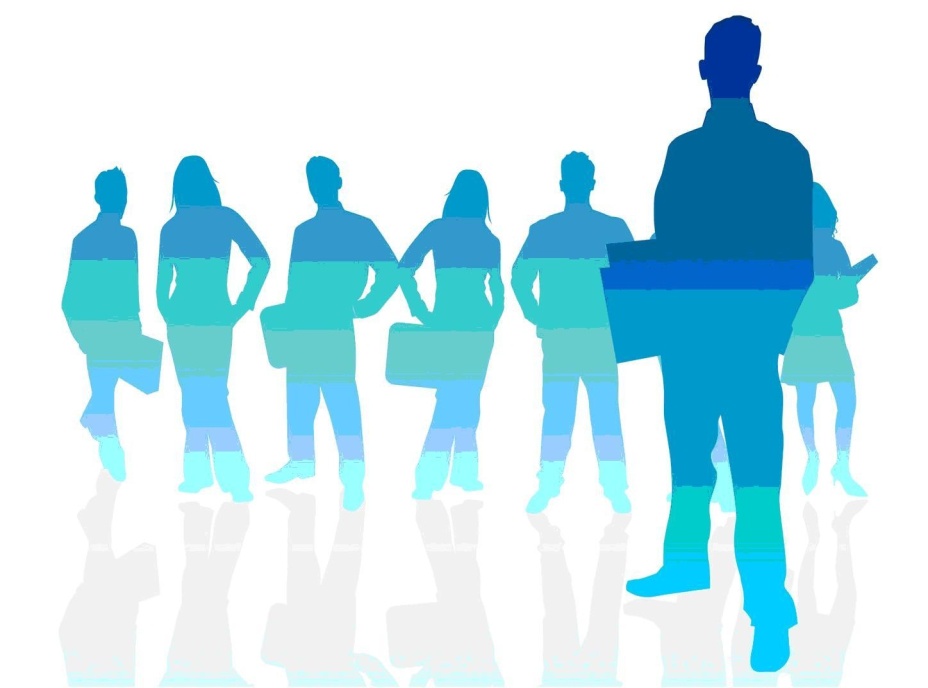 Путь сироты в случае обращения в государственную службу занятости
Сбор документов (паспорт, документы, подтверждающие сиротство и уровень образования).

Получение бесплатной консультации о возможном трудоустройстве и вакансиях, подходящих кандидату.

Приглашение на собеседование.
Обращение в государственную службу занятости.

Проведение профессиональной диагностики с целью поиска наиболее подходящей профессии.

Бесплатное обучение новой профессии.

Через 6 месяцев – самостоятельный поиск работы.
Правила, которые помогут пройти собеседование

 принесите на собеседование распечатанное резюме с вашей краткой биографией, рекомендательные письма от ваших прошлых работодателей;
 ВАЖНО! Приезжайте на собеседование вовремя, лучше чуть раньше;
 возьмите с собой паспорт, аттестат, диплом о получении высшего образования, ручку, записную книжку и трудовую книжку (если имеется);
 будьте вежливы;
 будьте честны;
 не забудьте про внешний вид;
 заранее подготовьте ответы на вопросы об образовании, квалификации, опыте работы, причине интереса именно к этой организации и вакансии, увлечениях;
 будьте готовы к анкетированию и тестированию.
При заключении трудового договора с несовершеннолетним сиротой, работодатель должен внести в документ следующие условия:
 отсутствие испытательного срока;
 максимальное рабочее время сирот, которые не получают образование, составляет 24 часа в неделю для тех, кому от 14 до 16 лет,  и 36 часов – для тех, кому от 16 до 18 лет;
 работнику предоставляется ежегодный отпуск – 31 календарный день;
 учащимся предоставляется дополнительный оплачиваемый отпуск для сдачи экзаменов, а также сокращенный рабочий день для тех, кто учится на вечернем отделении;
 несовершеннолетнего не могут призвать на тяжелые работы, а так же работы, связанные азартными играми, алкоголем и табаком, вредные для здоровья работы и работы в подземельях;
 несовершеннолетнего нельзя привлекать к сверхурочным и ночным и ночным работам, работе по совместительству, а также направлять в командировки;
 несовершеннолетний не может нести полную материальную ответственность за переданные в его распоряжение вещи.
Право на жилье
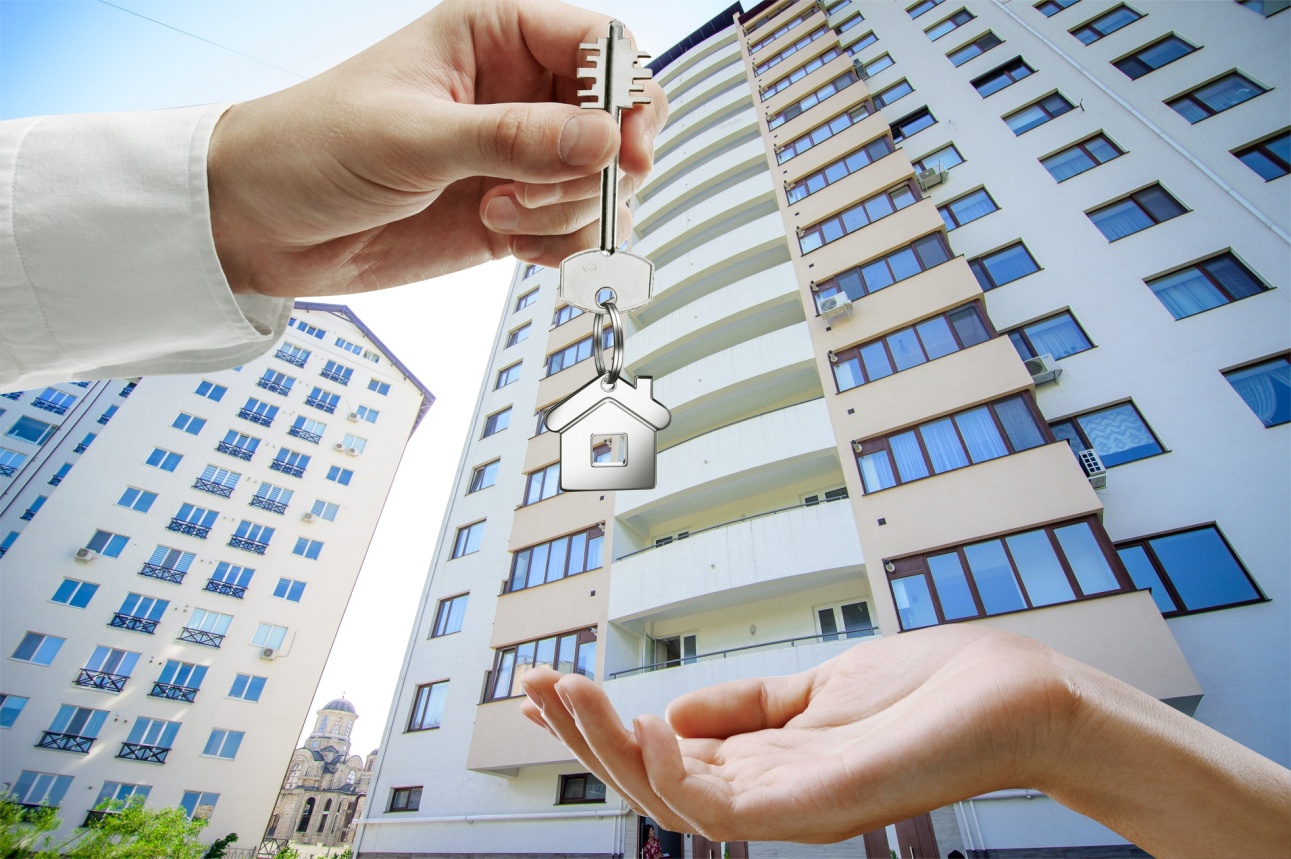 Как сироте получить квартиру?
1.  Собрать все необходимые документы.
2.  Принести их в органы опеки и попечительства.
3. Органы опеки сформируют список лиц, которые могут претендовать на жилье.
4а. В предоставлении жилья отказывают (требуйте письменный отказ).

5а. Обжалуйте отказ в суде по месту заявления.
4б. Заявку удовлетворяют.

5б. Ожидайте получения квартиры.
Список необходимых документов:

 паспорт;
 документ, подтверждающий статус сироты;
 документ о постановке нуждающихся в жилье на учет в уполномоченном органе по месту жительства;
 документ о регистрации по месту жительства или месту пребывания (например, в общежитии вуза);
 документы о сроке окончания пребывания в образовательном учреждении, армии, местах лишения свободы;
  медицинское заключение о состоянии здоровья – для сирот-инвалидов, которым полагается дополнительная жилплощадь.
Сирота может потребовать новое жилье, если закрепленное за ним:

 Меньше учетной нормы площади жилого помещения в размере от 7 до 14 кв. м общей площади жилого помещения на одного человека (в зависимости от региона). Норма предоставления социального жилья для одиноко проживающих граждан в некоторых регионах России может достигать 33 кв. м общей площади, а в среднем – от 12 до 20 кв. м.
  Пришло в аварийное состояние.
Ошибки в получении жилья

 Чиновники могут заявлять вам, что у них нет жилья и единственное, что они могут предоставить  - это комната.

 Часто сироты не знают, что могут получить жилье не только в том городе, где находится их детдом. Им отказываю в жилье там, где они получали образование, а это не соответствует закону.

 Часто сироты не следят за очередью на жилье.

 Многие сироты не очень хорошо контролируют юридический статус своей квартиры (например, прописывают в нее своих родственников и друзей).

 Многие сироты напрочь забываю об оплате услуг ЖКХ.